Артикуляционная гимнастика
Нетрадиционные приемы
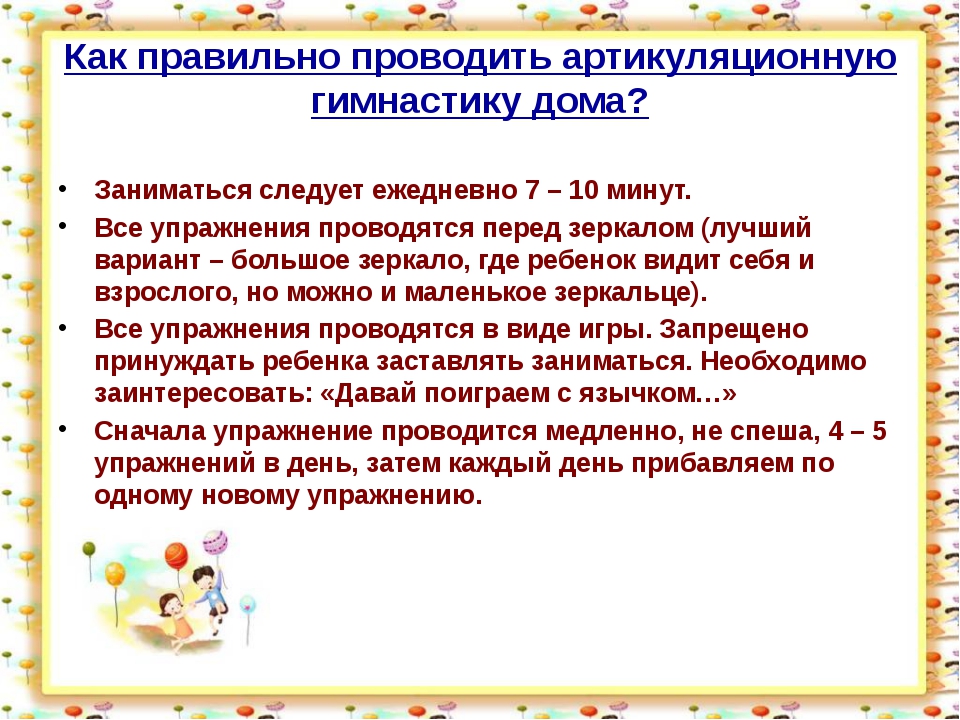 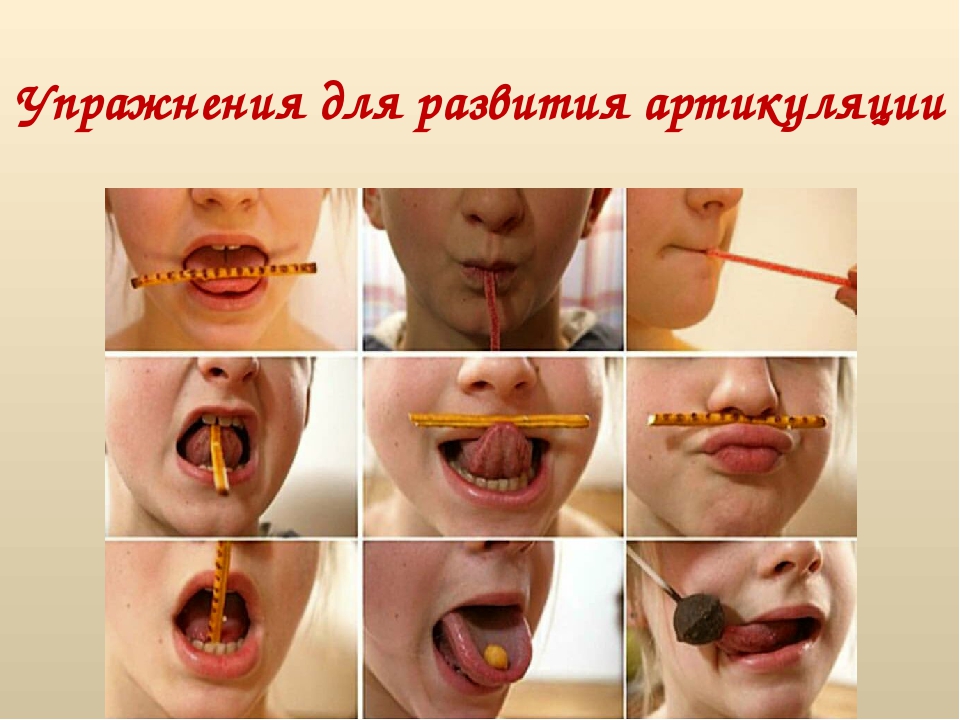 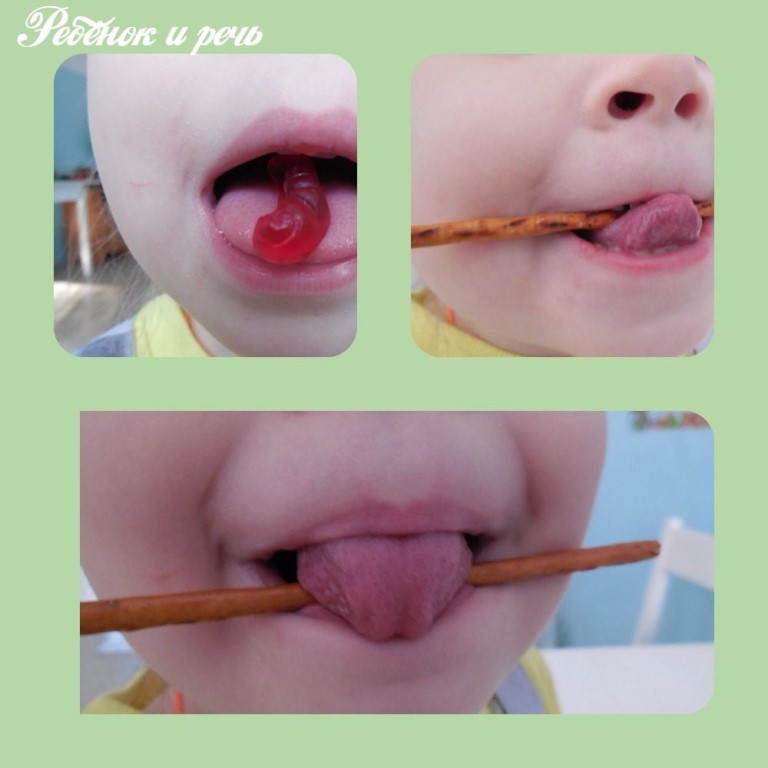 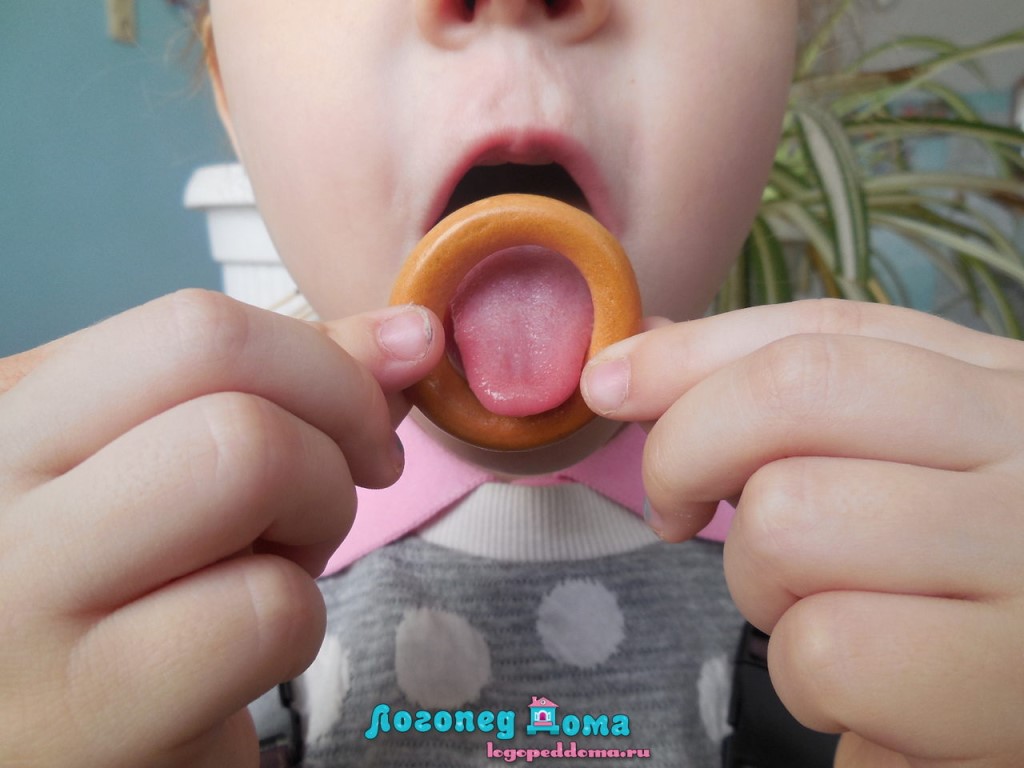 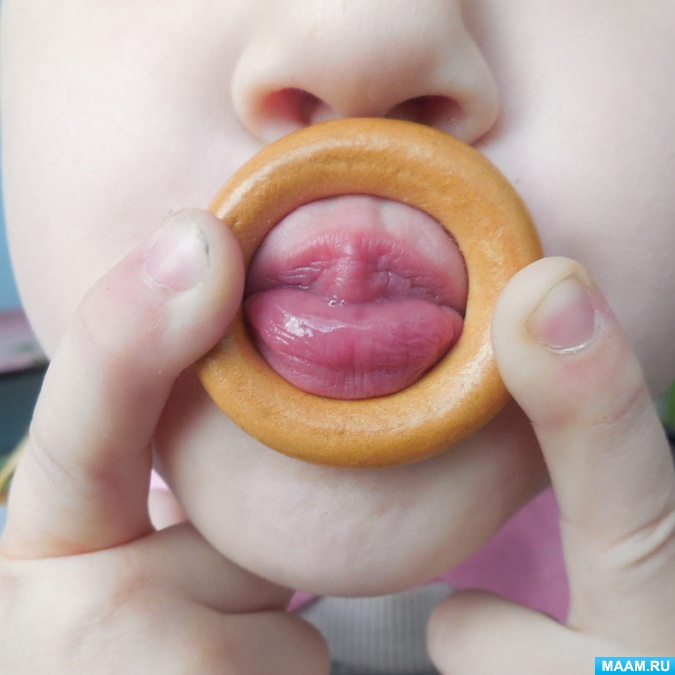 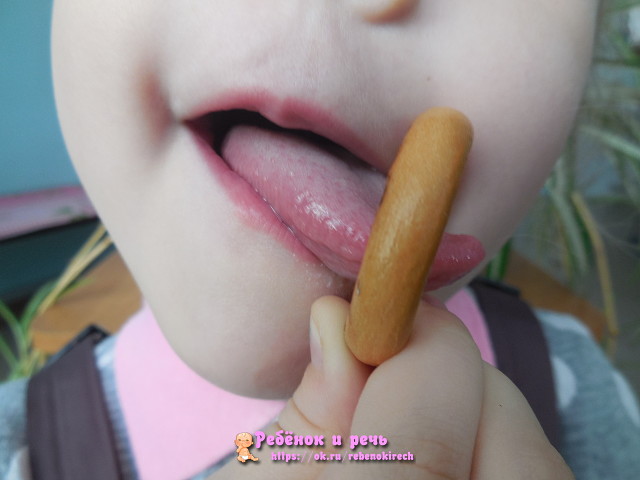 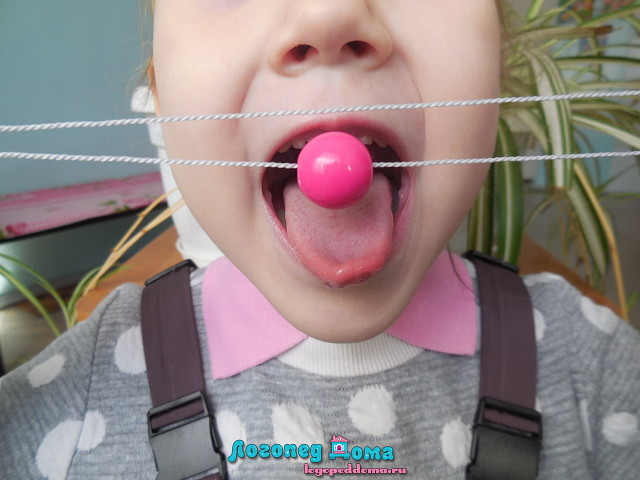 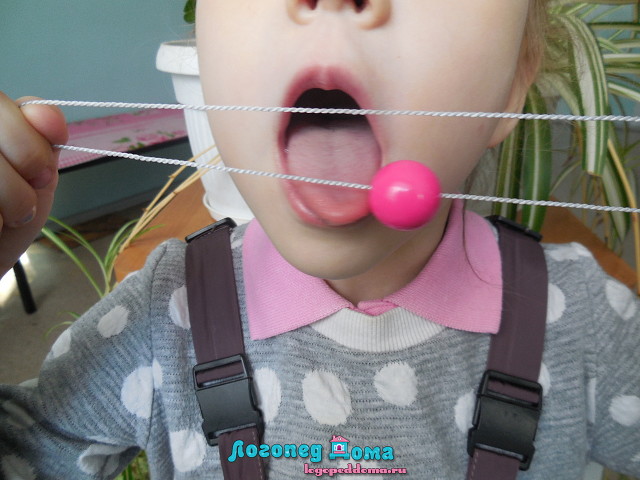 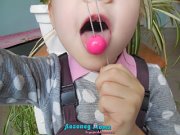 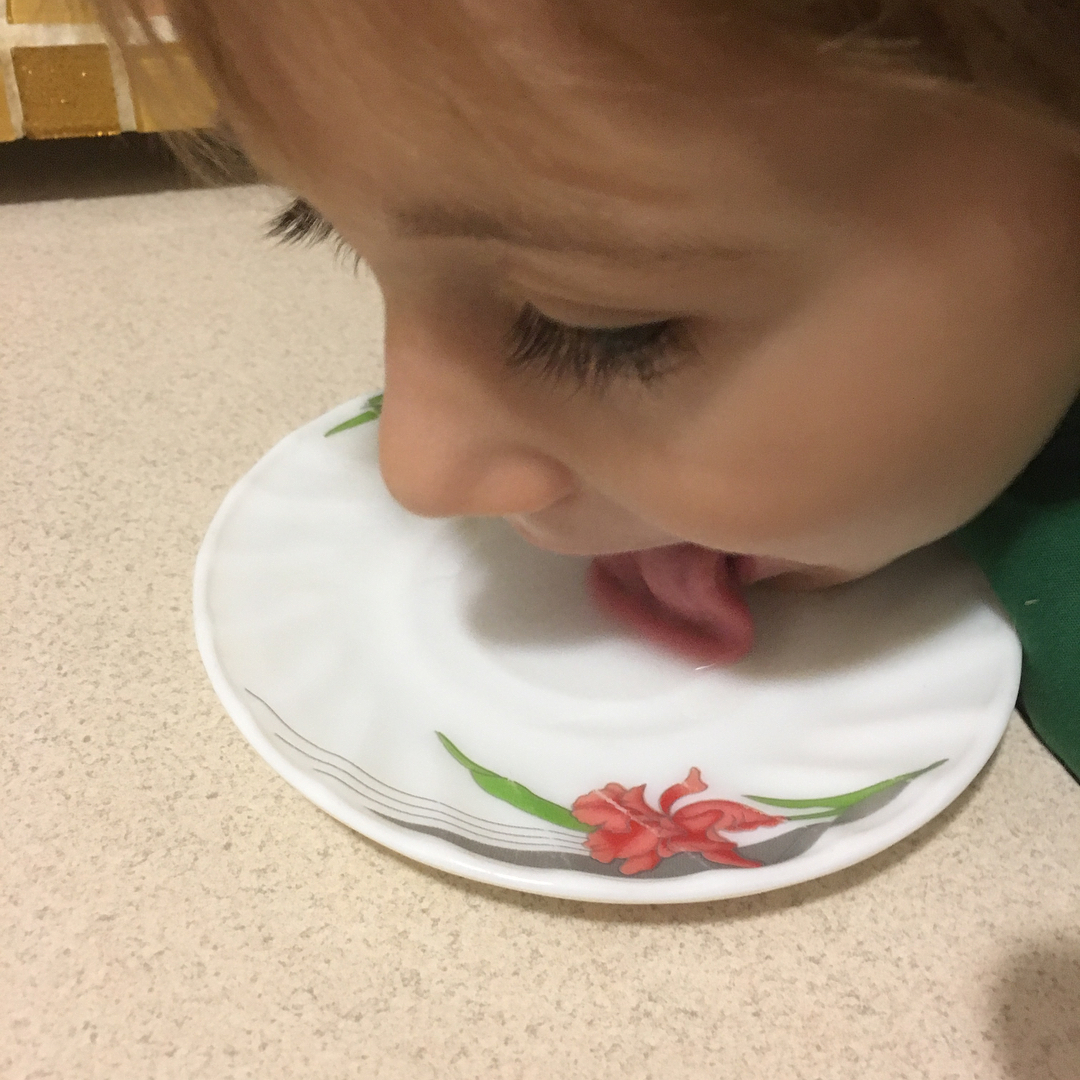 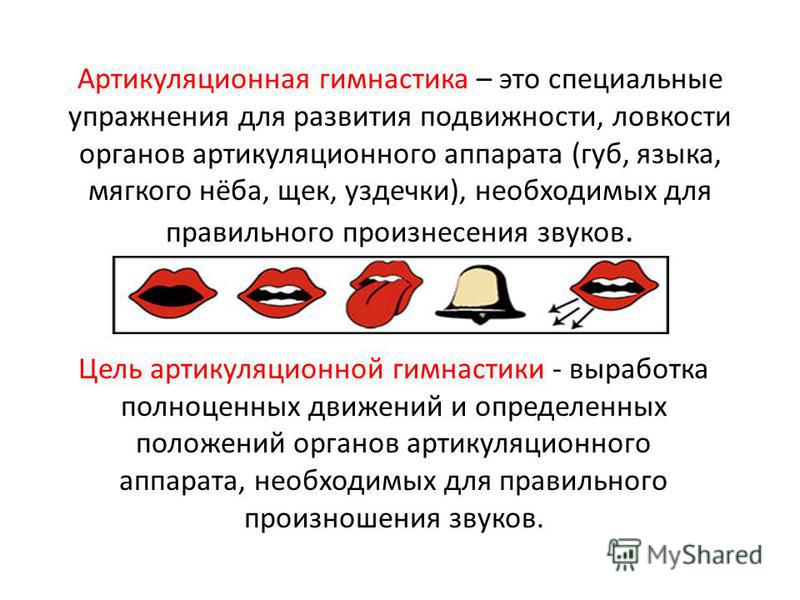